Nutzung von CO2 aus Luft als Rohstoff für synthetische Kraftstoffe und Chemikalien
Studie im Auftrag des Ministeriums für Verkehr Baden-Württemberg
Agenda
Direct Air Capture (DAC)
Kurzvorstellung
Status und Marktreife
Energieeffizienz
Platzbedarf
CO2-Quellen und Bedarf
Power-to-Liquid (PtL)
Relevante PtL-Zweige
Wärmeintegrierbarkeit von DAC
Kostenstruktur von PtL-Kraftstoff
Markthochlauf
Kernaussagen
2
01.02.2021
Direct Air Capture: Kurzvorstellung
Zyklischer Prozess mit Beladung und Regeneration
Hauptenergieverbrauch: Wärme zur Regeneration
Zwei Hauptverfahren
LT-DAC: Feststoffadsorption, Regeneration bei 100°C
HT-DAC: Flüssigkeitsabsorption, Regeneration bei 900°C
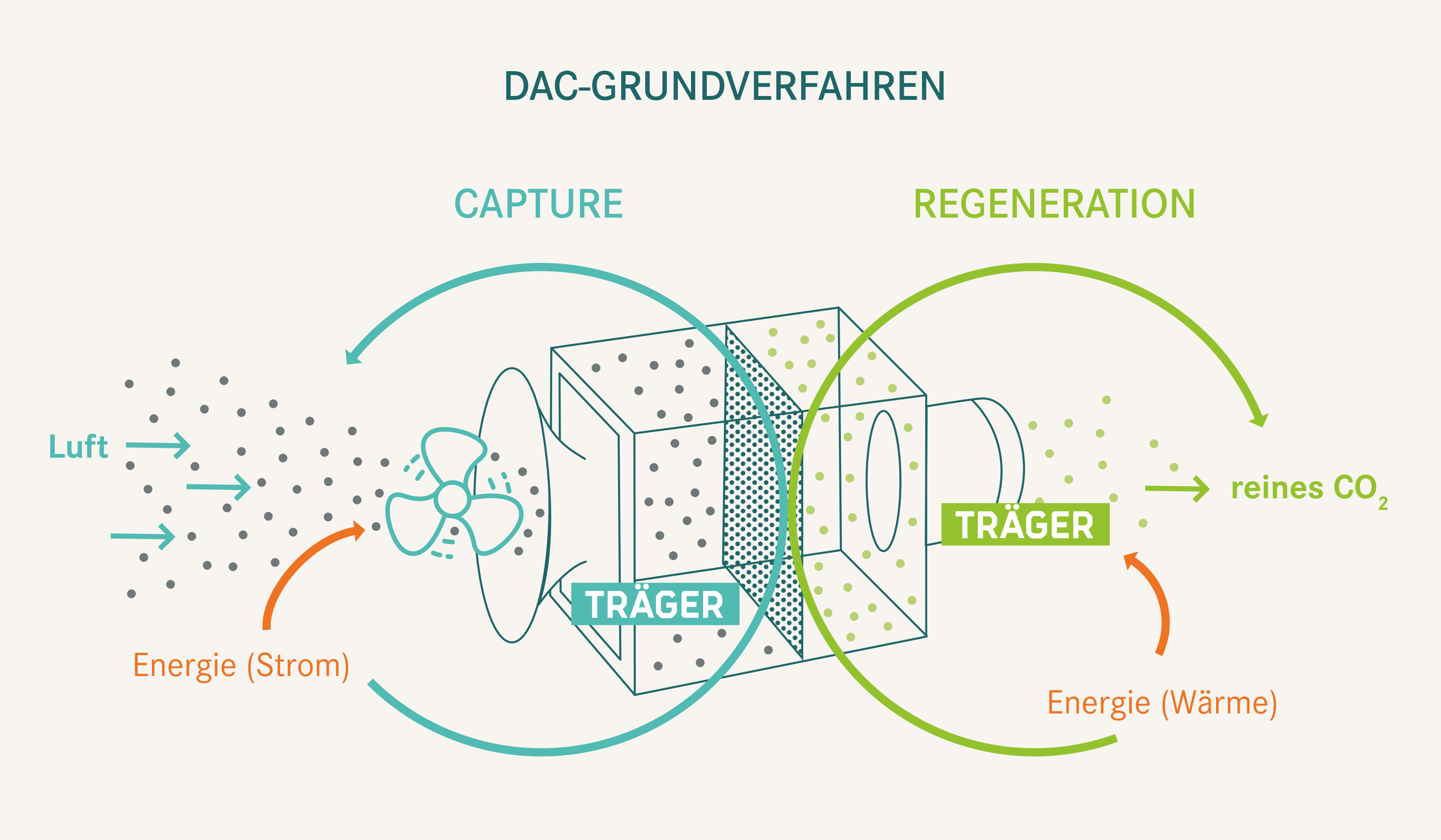 3
01.02.2021
DAC: Status und Marktreife
Drei Hauptakteure auf dem DAC-Markt
Carbon Engineering, Squamish, Kanada:
HT-DAC-Lösung
Eine Pilotanlage in Betrieb, Großanlage in Planung
Climeworks, Zürich, Schweiz
LT-DAC-Lösung
Mehrere Piloten und Projekte in Betrieb, Containerbasierte Module verfügbar, Großprojekte geplant & in Umsetzung
Global Thermostat, New York, USA
LT-DAC-Lösung
Mehrere Pilotanlagen in Betrieb, Kleinanlagen verfügbar, Großprojekte geplant
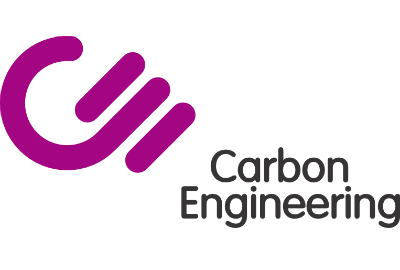 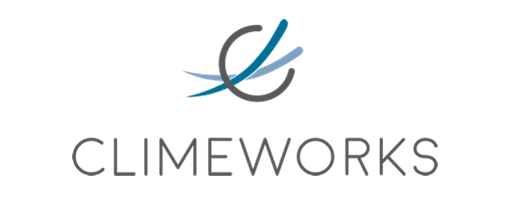 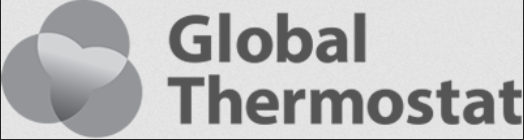 4
01.02.2021
Aktuelle Schlüsselprojekte
Carbon Engineering
1Pointfive: 1 MtCO2/a zur Erdölförderung mittels EOR
Standort Texas und Finanzierung mittels kalifornischen Zertifikatehandel
Climeworks:
Projekt mit Carbfix in Island (CCS) mit 4.000 tCO2/a
Norsk e-Fuel in Norwegen mit PtL-Kapazität von 8.000 tPtL/a (2023) bis 80.000 tPtL/a (2026)
Global Thermostat
Haru-Oni in Chile zusammen mit Porsche und Siemens
2000 tCO2/a (2022)- 10 MtCO2/a (2026)
5
01.02.2021
Relevante DAC- Konzepte und Kenndaten
6
01.02.2021
DAC- Verfahren:
• Carbon Engineering
• Climeworks
• Global Thermostat
Energieeffizienz verfügbarer Verfahren
„Unkonventionelle“ DAC- Verfahren:
• ESA (Verdox)
• Nanofabriken
Theoretisch Minimale thermodynamische Trennarbeit
Punktquellen
• Biogas
• Fossil
• Zement
7
01.02.2021
Platzbedarf von DAC gegenüber Biomasse
Vergleich zwischen Möglichkeiten CO2 aus der Luft zu filtern
Reines DAC-System ca. 40 bis 65-fach platzsparender als biogene Möglichkeiten
8
01.02.2021
Verfügbarkeit und Bedarf von CO2 in Deutschland
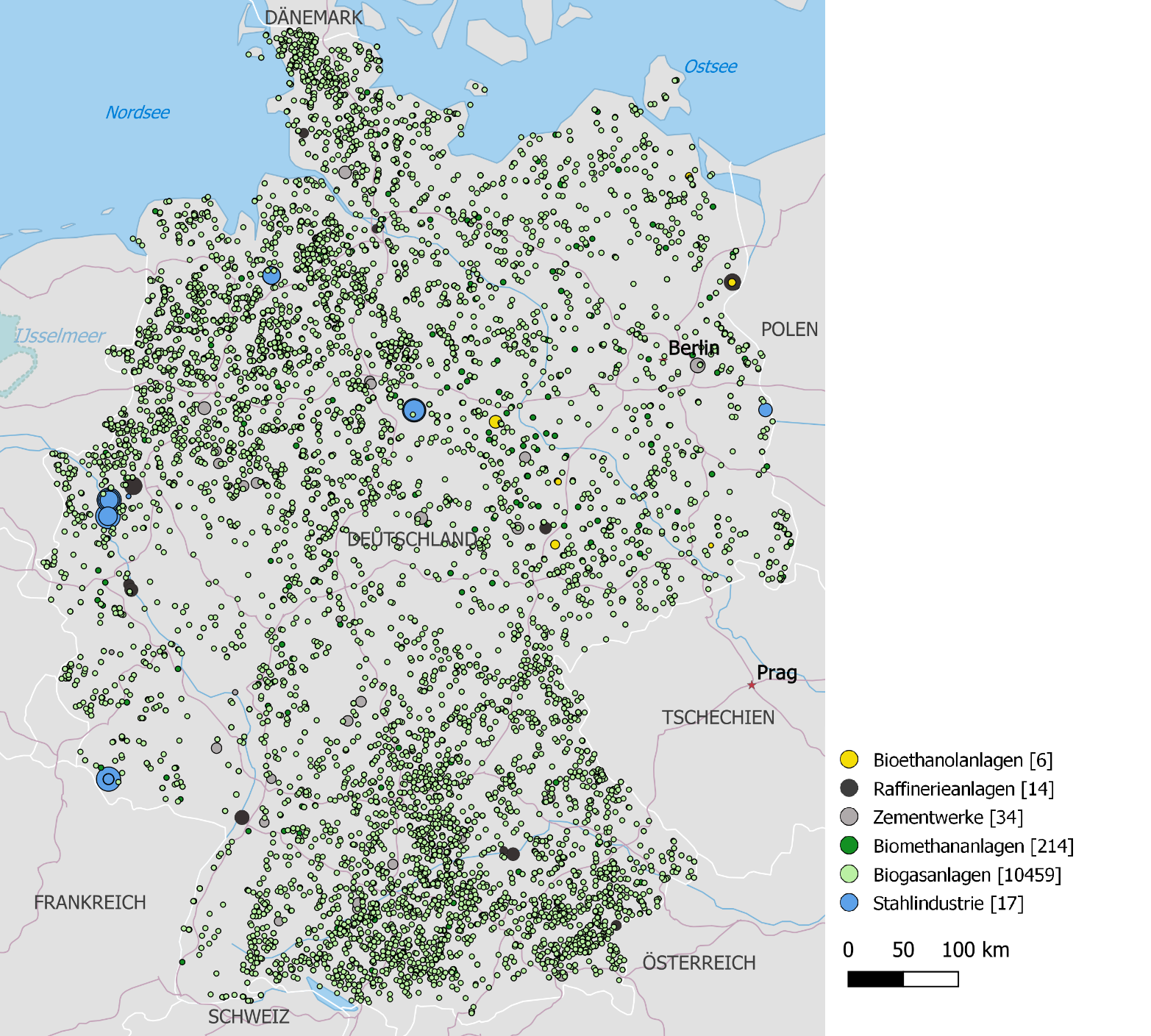 Arten und Mengenbestimmung von Punktquellen in Deutschland
Relevante Punktquellen für PtL:
Biogas		
Biomasse	
Müll		
Zement		
			
			
Atmosphärische Emissionen auch perspektivisch nicht ganz vermeidbar
Kostenvorteil CO2- Punktquellen: 15-30€/tCO2
liefern 2050 noch ca. 15-70 Mt CO2 für die PtL- Nutzung (ca. 2.1 Gt in der Atmosphäre über Deutschland)
Bedarfsschätzungen 8-260 Mt/a
VCI: 41 Mt/a für chem. Industrie
Zementwerke heute: 22 Mt/a
Quelle: P. Heinzmann, KIT-IIP, 2019
9
01.02.2021
Auswahl von PtL- Zweigen
Fischer- Tropsch- Route:
Drop- In- Produkt für die erdölverarbeitende Industrie
Vielfältiges Produktspektrum
Verwendungsmöglichkeiten als Kraftstoff und Kohlenstoffquelle für zahlreiche Produktionsprozesse
Methanol- Route:
Produkt direkt in der chemischen Industrie verwendbar
Auch als Energieträger verwendbar
Ausgereiftes Industrieverfahren (TRL9)
Exotherme Synthesen, welche einen Teil der DAC-Regenerationswärme aufbringen könnten.
10
01.02.2021
Synthesegas-
erzeugung
Synthese
Rohstoffe
Prozesssimulationen zur DAC-Wärmeabdeckung
Methanol
Wasserstoff
rWGS
Fischer- Tropsch
CO2 (LT-DAC)
Wasser (-stoff)
Methanol
SOEC
CO2 (LT-DAC)
Fischer- Tropsch
11
01.02.2021
Identifizierte Synergien
Sowohl Fischer-Tropsch, als auch Methanolsynthese sind exotherme Prozesse
Energie kann im mittleren Temperaturbereich ausgekoppelt werden		 (200 bis 400°C)
Damit ist eine Nutzung nur für LT- DAC Verfahren, sowie Gaswäschen möglich
Keine Synergie bei exothermen Punktquellen wie Zement
Hier: Mindestens die Hälfte der Wärme ist abdeckbar
12
01.02.2021
Prozesssimulationen zur DAC-Wärmeabdeckung
Energetische Effizienz des Prozesses (Output an chemischer Energie bezogen auf eingebrachte Leistung)
abgedeckter Anteil des DAC-Wärmebedarfs durch die Abwärme der Synthese
13
01.02.2021
Kostenstruktur von PtL-Kraftstoffen
CO2

Sonstiges

Strom
14
01.02.2021
Markthochlauf DAC
CO2 ist heute teurer als das aus Punktquellen
Markthochlauf sollte so bald wie möglich starten
Firmen brauchen Zeit und Ressourcen zum Kapazitätsaufbau
Langsamer und stetiger Hochlauf ist Zielführend
Eine plötzliche große Nachfrage nach DAC in einigen Jahren, wird die DAC-Firmen überlasten
In der Übergangszeit ist es sinnvoll unvermeidbare Punktquellen zu nutzen, um PtL voranzutreiben
15
01.02.2021
Markthochlauf: wirtschaftliche Perspektive
DAC- Menge
obere Schätzung der DAC- Kosten
obere Schätzung der DAC- Kosten
16
01.02.2021
Markthochlauf: wirtschaftliche Perspektive
DAC- Menge
obere Schätzung der DAC- Kosten
17
01.02.2021
untere Schätzung der DAC- Kosten
Kernaussagen
DAC ist schon heute an der Schwelle zur Marktreife mit drei Hauptakteuren:                     Carbon Engineering, Climeworks und Global Thermostat
Der Energieverbrauch von DAC ist mit 1400-2500 kWh/tCO2 in der gleichen Größenordnung wie Punktquellen-CO2
Die Kosten sind heute noch hoch, werden bis 2050 voraussichtlich auf 50 USD/tCo2 fallen
Die Kosten für synthetischen Kraftstoff sind maßgeblich vom Energiepreis abhängig; die CO2- Quelle sollte keine Priorität bei der Standortwahl haben
Ein konstanter Markhochlauf von DAC sorgt für ein gesundes Wachstum der DAC-Firmen und dafür, dass der hohe Bedarf in Zukunft gedeckt werden kann
18
01.02.2021